Data de coleta: 09/03
Data da foto: 01/04
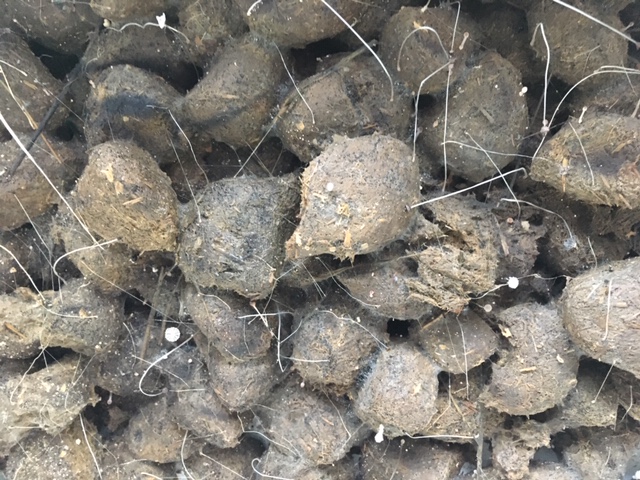 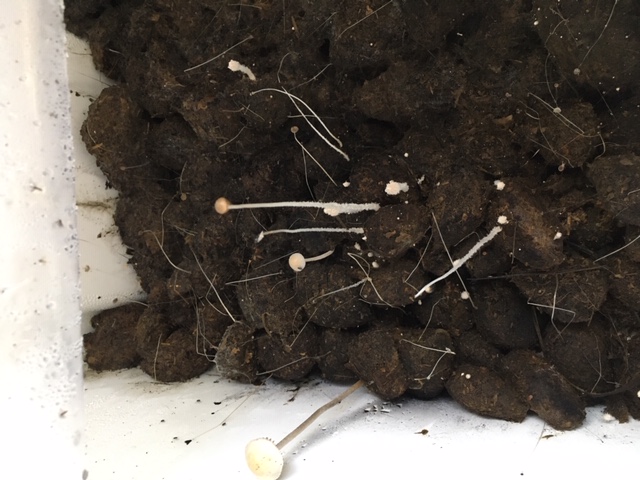 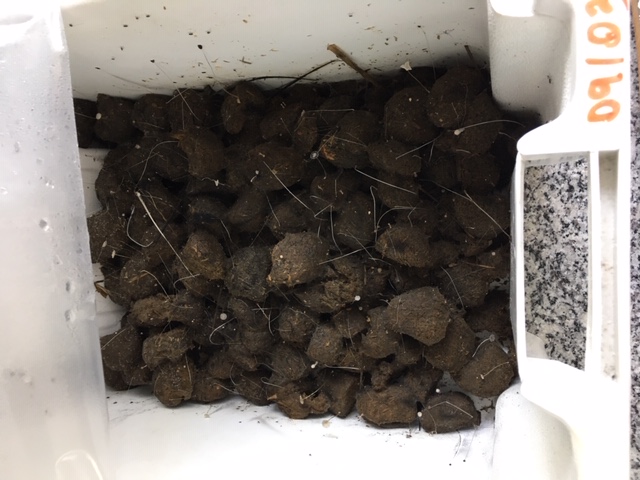 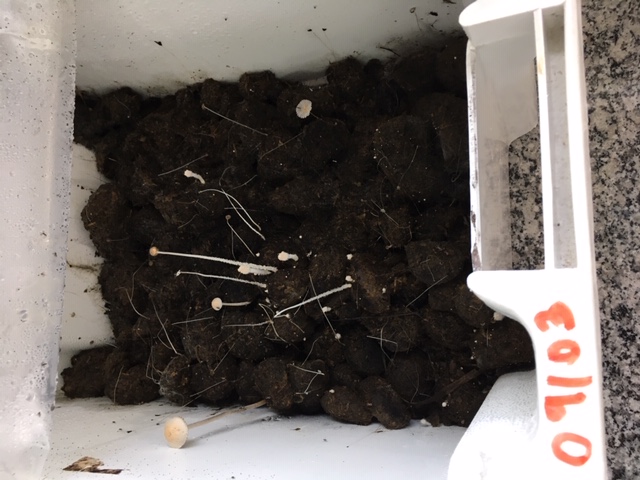